Государственное бюджетное общеобразовательное учреждение Самарской области основная общеобразовательная школа пос.Кошелевка муниципального района Сызранский Самарской области
Н.Н.Носов  «На горке»

Урок литературного чтения во 2 классе
Разработала: Сухарева О.А.
учитель начальных классов
ТИП УРОКА: комбинированный
ЦЕЛИ:
     1. Познакомить учащихся с содержанием рассказа.
     2. Учить делить текст на части, составлять план,  находить главную мысль, подробно излагать прочитанное.
     3. Развивать навыки чтения, связную речь, мышление, память, внимание.
     4.Воспитывать трудолюбие и уважение к чужому труду.
- Знакомы  ли  вы с  этим  героем?- Какой  писатель написал  книгу об  этом  герое?- Какие произведения этого  автора  вы знаете?
Найдите  портрет  Н. Носова  среди портретов  других  писателей
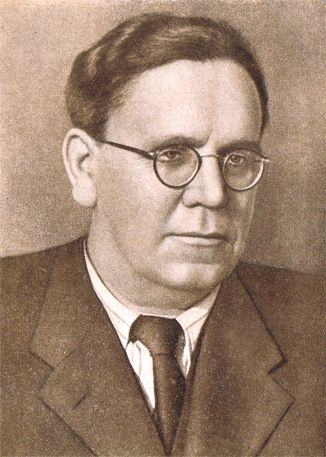 1
3
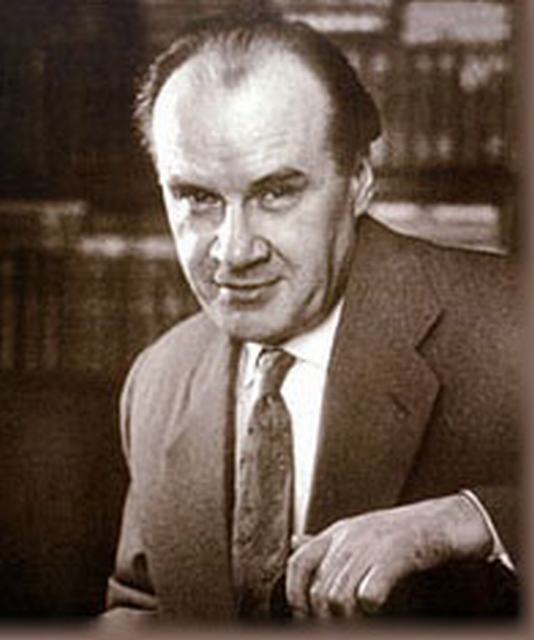 4
2
Проверь себя
Тест по рассказу Н.Носова «Живая шляпа»
     1. Как звали котёнка?
     а) Мурзик;  б) Васька;  в) Пушок
     2. Что делал котёнок в начале рассказа?
     а) Сидел на полу возле комода и ловил мух; б) Спал на диване; в) Играл с мальчиками.
     3. Какой был хвост у кота?
     а) белый; б) серый;. в) черный
     4.Где лежала шляпа?
      а) на столе; б) на комоде; в) на полке
5. Почему  упала  шляпа?
    а) уцепился кот; б) дунул ветер; в) задели ребята;
    6. Как звали мальчиков – героев рассказа?
    а) Леша и Дима; б) Толя и Коля; в) Володя и Вадик.
    7. Какое оружие выбрали мальчики для борьбы со шляпой?
    а) Огурцы; б) Картофель; в) Яблоки.
    8. Кто первый раскрыл секрет «живой» шляпы?
    а) Володя; б) Вадик
Ключ к тесту
Разгадайте  анаграмму
Г - - Ь                 
О - - - Ь
Р - - - - Ь          
К - - - - -  Ь       
А - - - - - - Ь
ГУСЬ
  ОСЕНЬ
  РЕМЕНЬ
  КОРАБЛЬ
  АКВАРЕЛЬ
Ответьте на вопросы по тексту
- Понравилось ли вам произведение            Н.Н. Носова?
- Бывали ли в вашей жизни подобные ситуации? Расскажите об этом.
- Кто из вас более точно предположил то, о чем будет рассказано в произведении?
- К какому жанру оно относится? Почему вы так думаете?
- Какое настроение  вызывает этот рассказ? Почему?
- Хочется ли вам самим выразительно прочитать его?
Физкультминутка  «Во дворе»
Раз, два, раз, два-      (хлопаем в ладоши)Начинается игра.Разгребаем снег лопатой, (имитируем движения)Строим горку во дворе.Белой и пушистой ватой (вытягиваем руки вперёд, поворачиваем корпус вправо и влево)Двор украшен в декабре.Раз, два, раз, два      (ритмично топаем)Вот и кончилась игра.
Прочитайте  стихотворение   В. Волиной,  выбрав подходящую интонацию:  уверенность, удивление, обиду, недовольство, осуждение, угрозу
Коля Кнопкин проживает
            В нашем доме пятый год.
            Не скандалит, не хворает,
            Не дерется, не ревет…
            Подрастает этот мальчик
            Не по дням, а по часам…
            Не умеет этот мальчик
            Ничего на свете сам:
            Ни кровать свою убрать, 
            Ни башмак зашнуровать.
Словарная работа
Дворницкая – помещение для дворника, работника, поддерживающего порядок и чистоту на улице.
На четвереньках - поза, в которой человек стоит, одновременно опираясь на обе руки и ноги
Найдите пословицу, которая выражает главную мысль рассказа
1. Поспешишь – людей насмешишь.
                      
   2. Семь раз отмерь, а один отрежь.

   3. Умел ошибиться, умей и поправиться.
Расставьте  картинки  по порядку
1
3
2
5
4
план
1. Ребята строят горку .(+)
2. Хитрый Котька смотрит в окно. (-)
3. Хитрец на скользкой горке.(+)
4. Котька испортил  горку песком.(+)
5. Ребята ругают Котьку (+)
6. Котька помогает ребятам. (+)
7. Котька делает ступеньки. (-)
Домашнее задание
Пересказ плана по сюжетным картинкам
Нарисовать картинку для недостающего пункта плана «Котька делает ступеньки»
Составит кластер или синквейн к слову «Друзья»
С какой целью Н.Носов написал рассказ «На горке»?
1. Развеселить читателей
2. Подшутить, посмеяться над ребятами.
3. Показать, что не нужно бояться признавать и исправлять свои ошибки.
Итог урока
1. Я научился…
2. Было интересно…
3. Было трудно…
4. Больше всего мне понравилось…
5. Я понял, что…